The Global Ocean Observing System
www.goosocean.org
Reports from GOOS projectsDeep Ocean Observing Strategy (DOOS)
Lisa Levin1, Patrich Heimbach2, Felix Janssen3, Henry Ruhl4, Karen Stocks1
1. Scripps Institution of Oceanography, UC San Diego 
2. University of Texas at Austin 
3. Alfred-Wegener-Institut Helmholtz-Zentrum fuer Polar- und Meeresforschung (AWI)  
4. Monterey Bay Aquarium Research Institute, Moss Landing

GOOS 10th Steering Committee meeting [online], April 2021
*Support from Leslie Smith and Andrea McCurdy
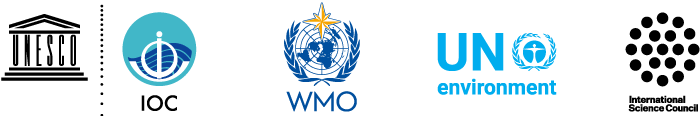 Deep Ocean Observing Strategy Presentation for GOOS SC
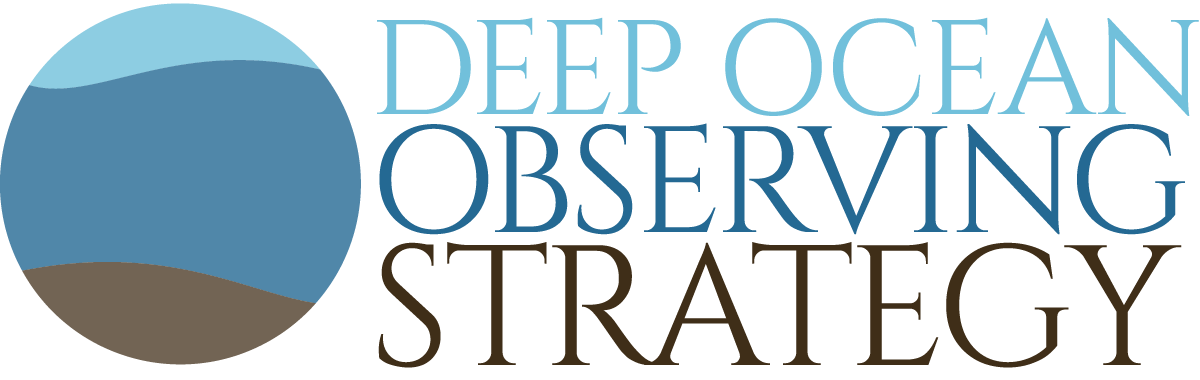 Talk Outline
DOOS Goals and Structure
DOOS  Accomplishments and Activities 
DOOS Pending Projects/Proposals
DOOS and the Decade
DOOS and GOOS
DOOS is a GOOS project envisioning a globally integrated network of systems that observes the deep ocean (> 200 m, with emphasis > 2000 m) in support of strong science, policy and planning for sustainable oceans.
deepoceanobserving.org
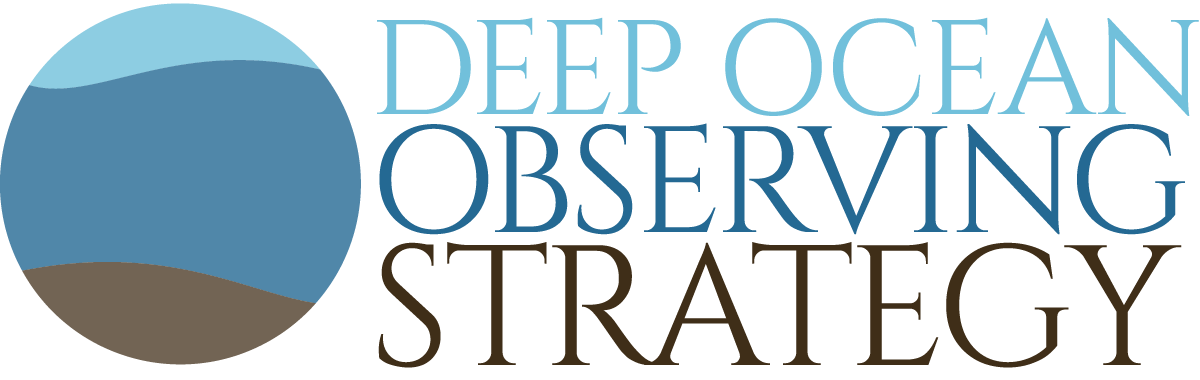 Steering Committee
PROJECT LEADS
Lisa Levin
Patrick Heimbach
Felix Janssen
Henry Ruhl
Karen Stocks
STEERING COMMITEE
17 Members
8 Countries
13 Institutions
TASK TEAMS
Physics EOVs
Biogeochemistry EOVs
Biology & Ecosystem EOVs
Data & Cyberinfrastructure
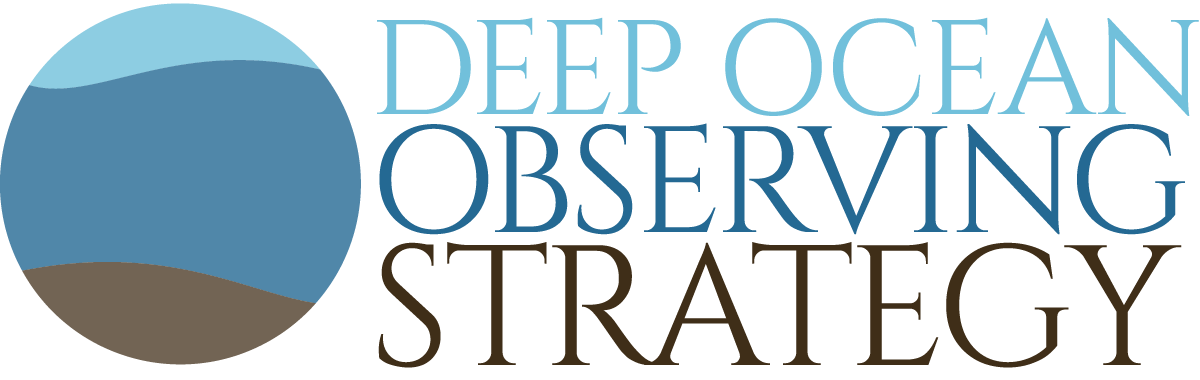 DOOS Science Goals
Understand global deep- and bottom-water formation rates, variability, & the time scales of property changes while assessing heat sequestration, & circulation dynamics 
Document deep-ocean transport and ventilation processes & assess their impact on ocean biogeochemical processes on the seafloor and in the water column
Understand marine deep-sea biodiversity & ecosystem services in light of human-induced & natural changes
Advance understanding these processes to contribute to sustainability efforts and climate policy decisions
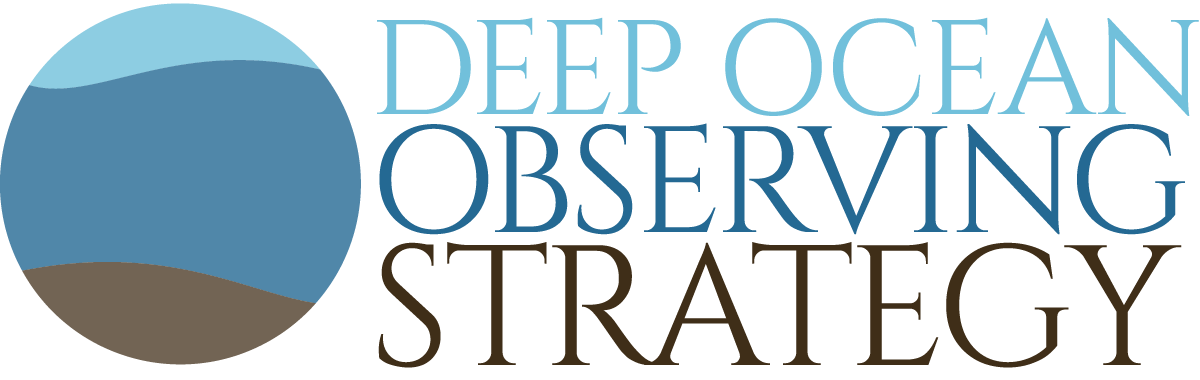 DOOS Mission
Identify Essential Ocean Variables (EOVs) and evolve their specifications to fully consider deep-ocean perspectives across physical, BGC, biological, and ecological variables
Incorporate modeling needs, expand deep-observing community to embrace exploration and industry, promote multi-disciplinary observing
Design and evaluate observing systems and oversee demonstration projects to provide a blueprint for global deep-ocean observation technology readiness.Currently proposed demonstration projects: Clarion Clipperton Fracture Zone, Northeast Pacific, & Azores Archipelago.
Promote FAIR data across deep-ocean observing 

Serve as a communication hub for a broad spectrum of stakeholders in the deep-ocean science, data, and information user communities 
Provide an avenue through which the deep ocean research community and the data they produce can reach policy makers and inform policy decisions
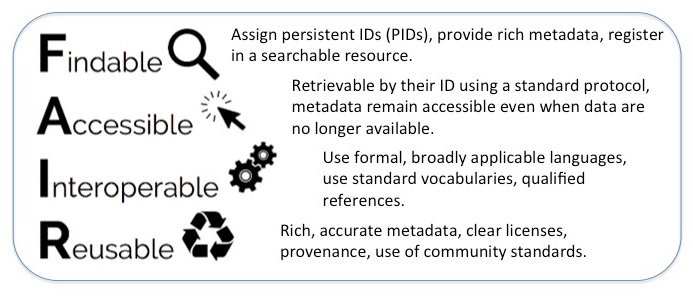 Timeline
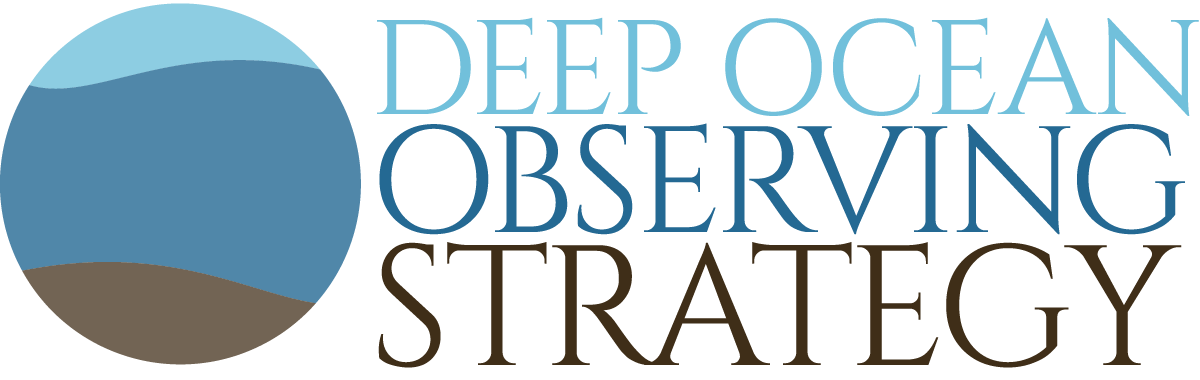 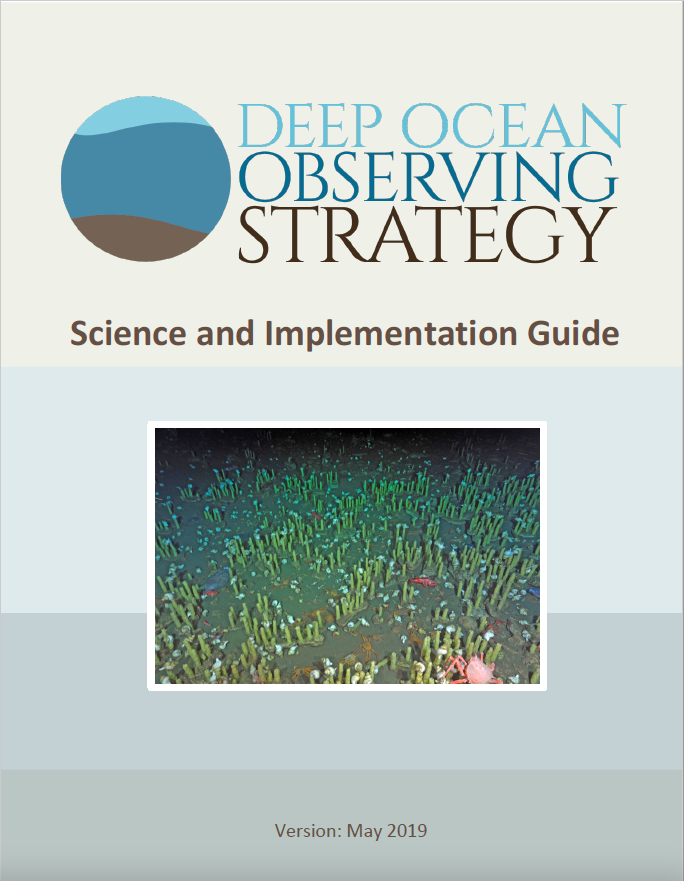 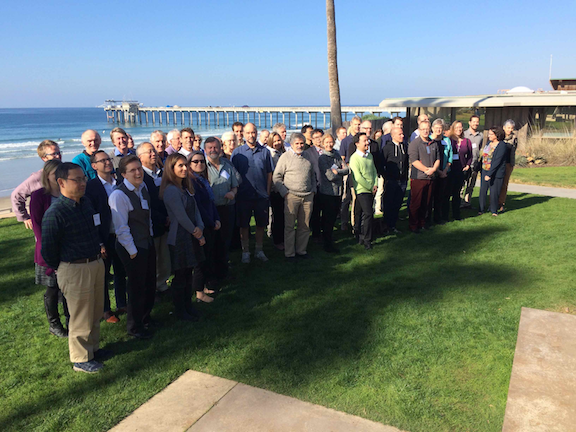 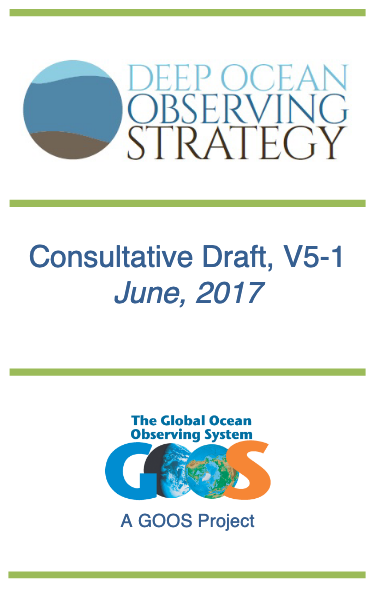 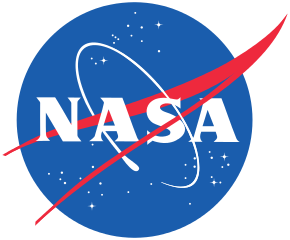 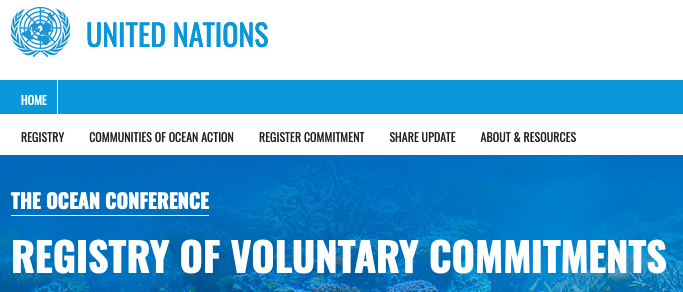 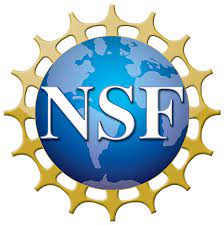 2016: DOOS Scoping Workshop (51 attendees , 9 countries)
2017: Project Plan and Engagement Plan Completed
2013-2016: DOOS Consultative Draft Posted for Review
2011: ”From Space to Deep Seafloor” Workshop
2019: DOOS SIG Released
iDOOS
(proposed)
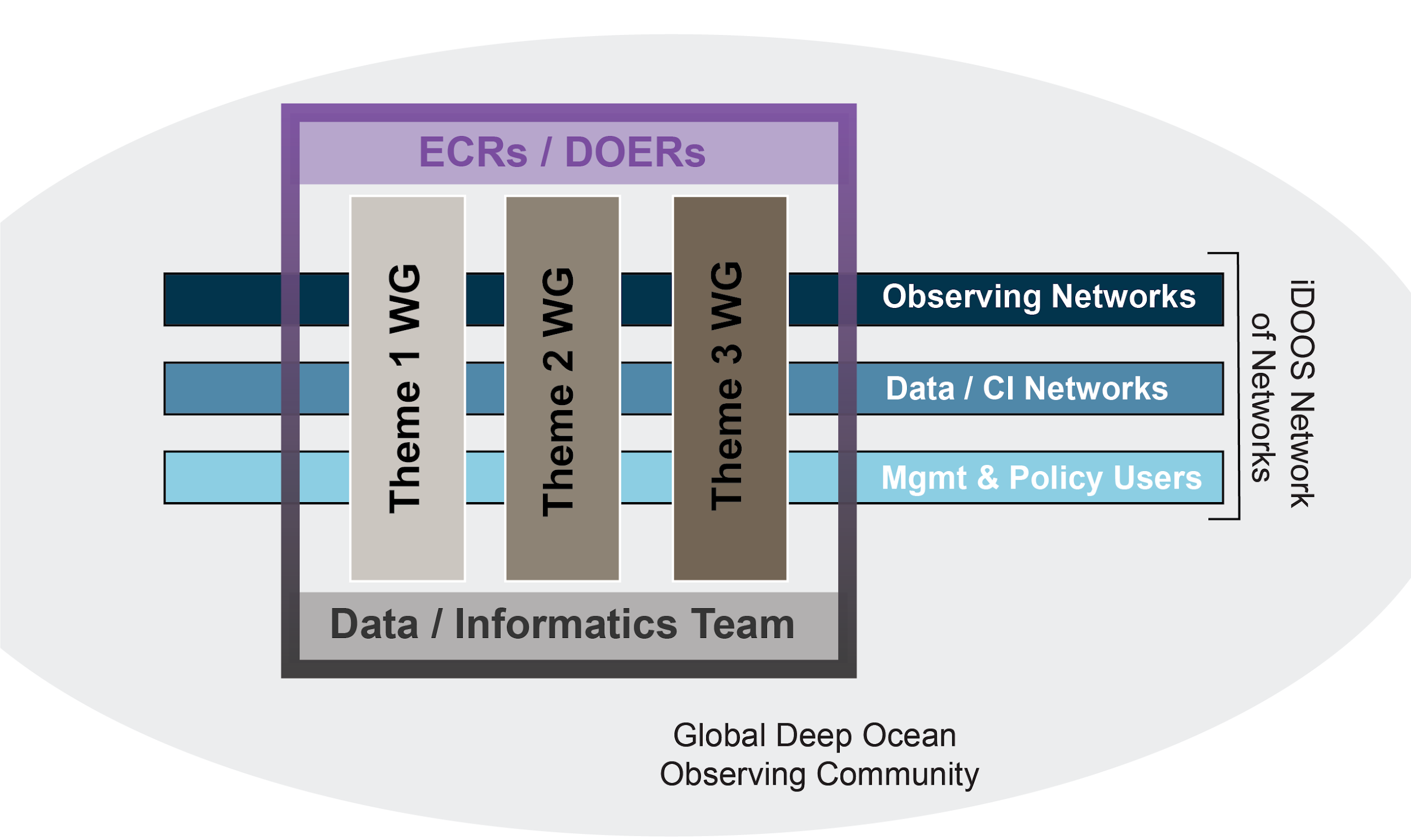 2016: Deep-Ocean Observing Inventory Launched (Ongoing)
2020 Onward: Implementation of Deep Ocean Initiatives based on OceanObs‘19 outcomes
2014: Adopted as a GOOS Project (SC-3)
2018: Community Events (Townhall, OceanObs‘19 CWP)
2017: First DOOS Steering Committee Meeting
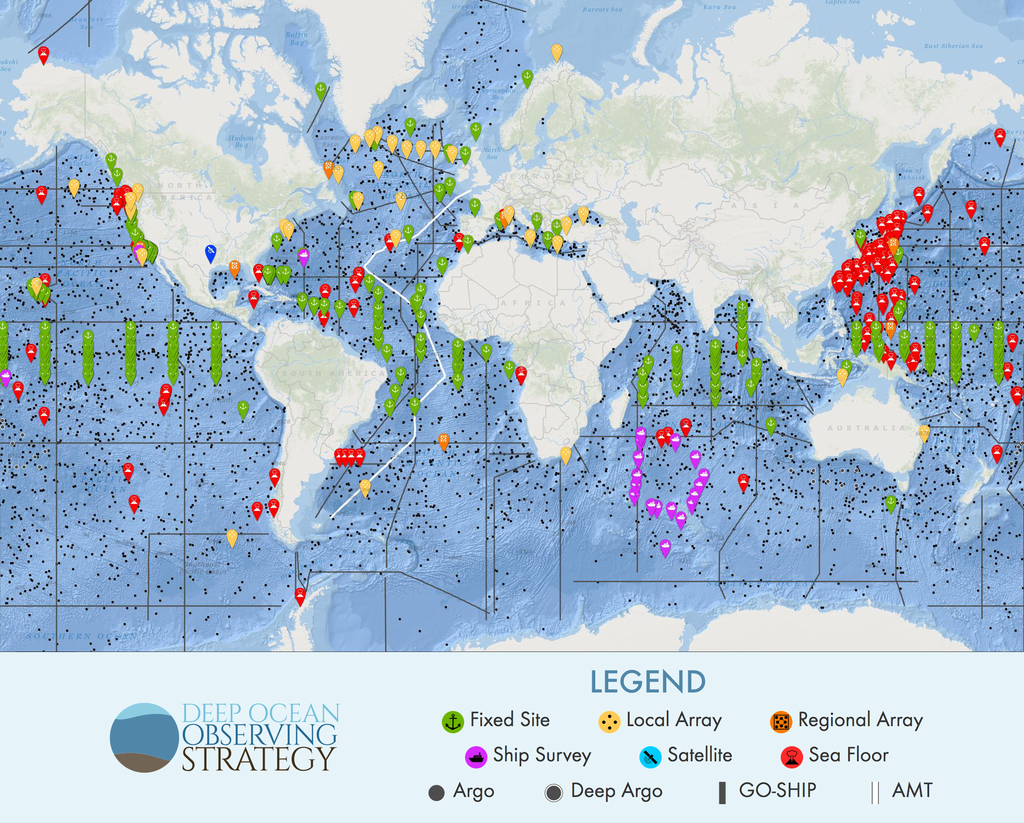 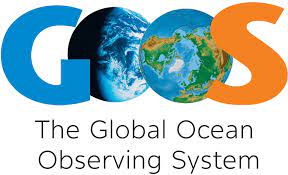 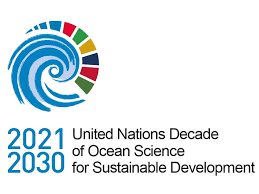 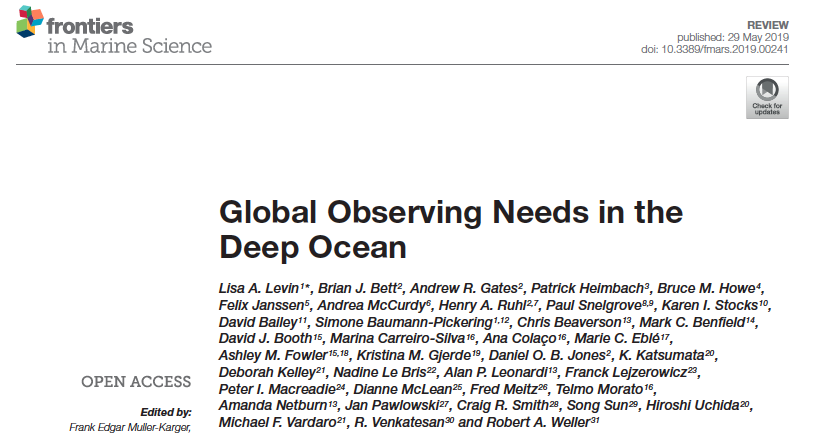 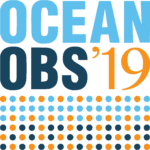 Adopting the GOOS EOV Framework
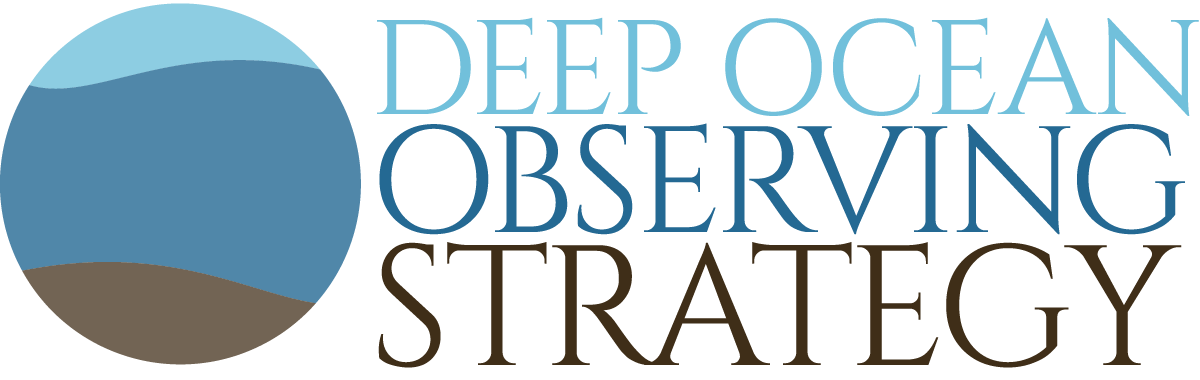 Inclusion of deep ocean observing requirements
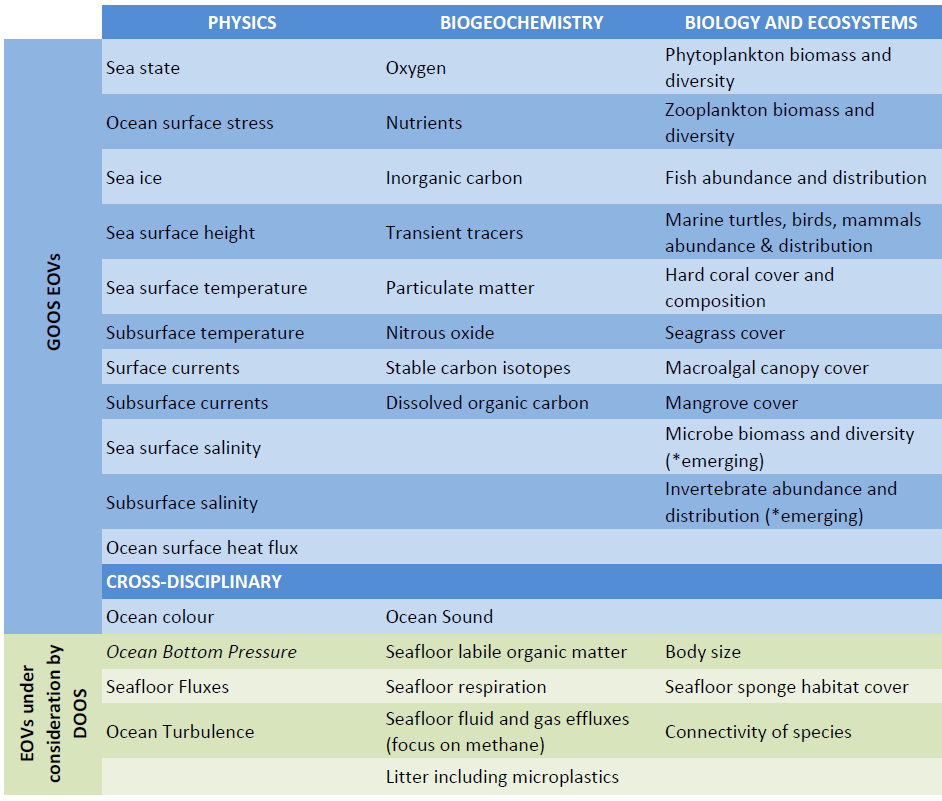 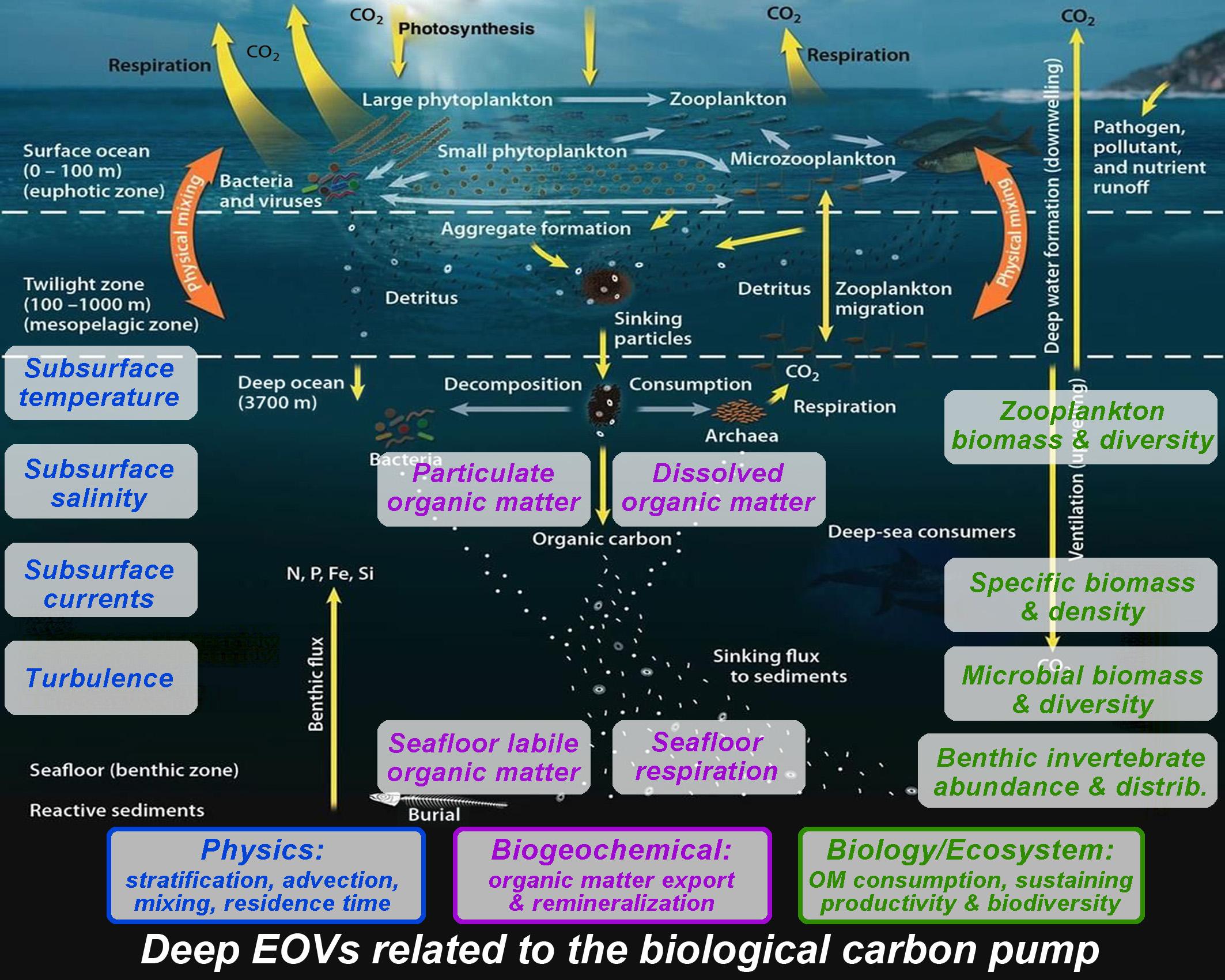 DOOS Interactions on the U.S. & International Scene: 2020
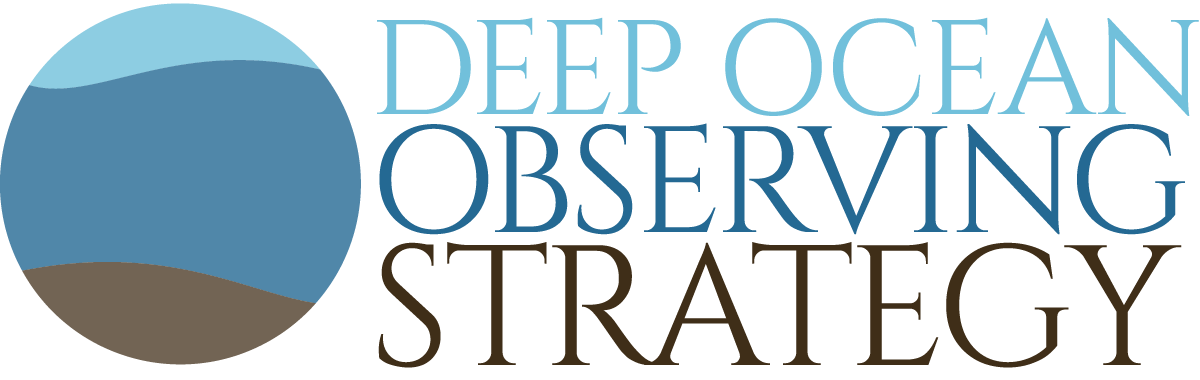 Community Townhall at OSM - Feb. 2020 
Lenfest Biodiversity Project – June 2020 
AtlantOS - July 2020 
AIR Centre/MBON – July 29, 2020 
IOOC -  July 27, 2020 
GOOS Bio-Eco Panel - Sept. 2020 
OceanSITES  - Sept. 2020 
IMCC 6  - August 2020 
NOPP Biodiversity Interagency Working Group – Oct. 2020 
CNR Italy (Offshore Oil & Gas to Seabed Mining) - Nov. 2020 
ISA Deep Data Workshop - Sep. 2020
Demonstration Project Progress
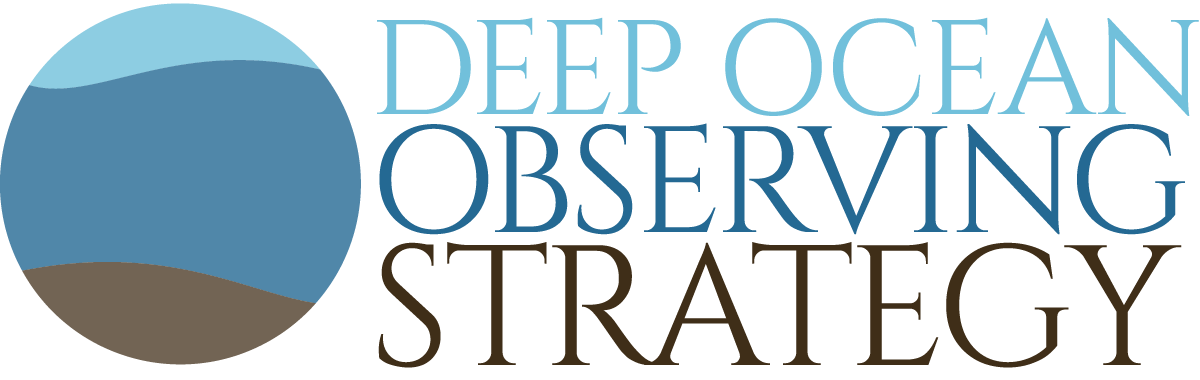 Azores
AtlantOS  - Use Case Discussion
NOAA Office of Ocean Exploration and Research (ASPIRE)
Univ. dos Açores Scientists (Ana Colaco, Marina Cariero Silva, Telmo Morato)
MBON  - Azores Secretariat/  AIR Centre
Scripps Geological Data Center
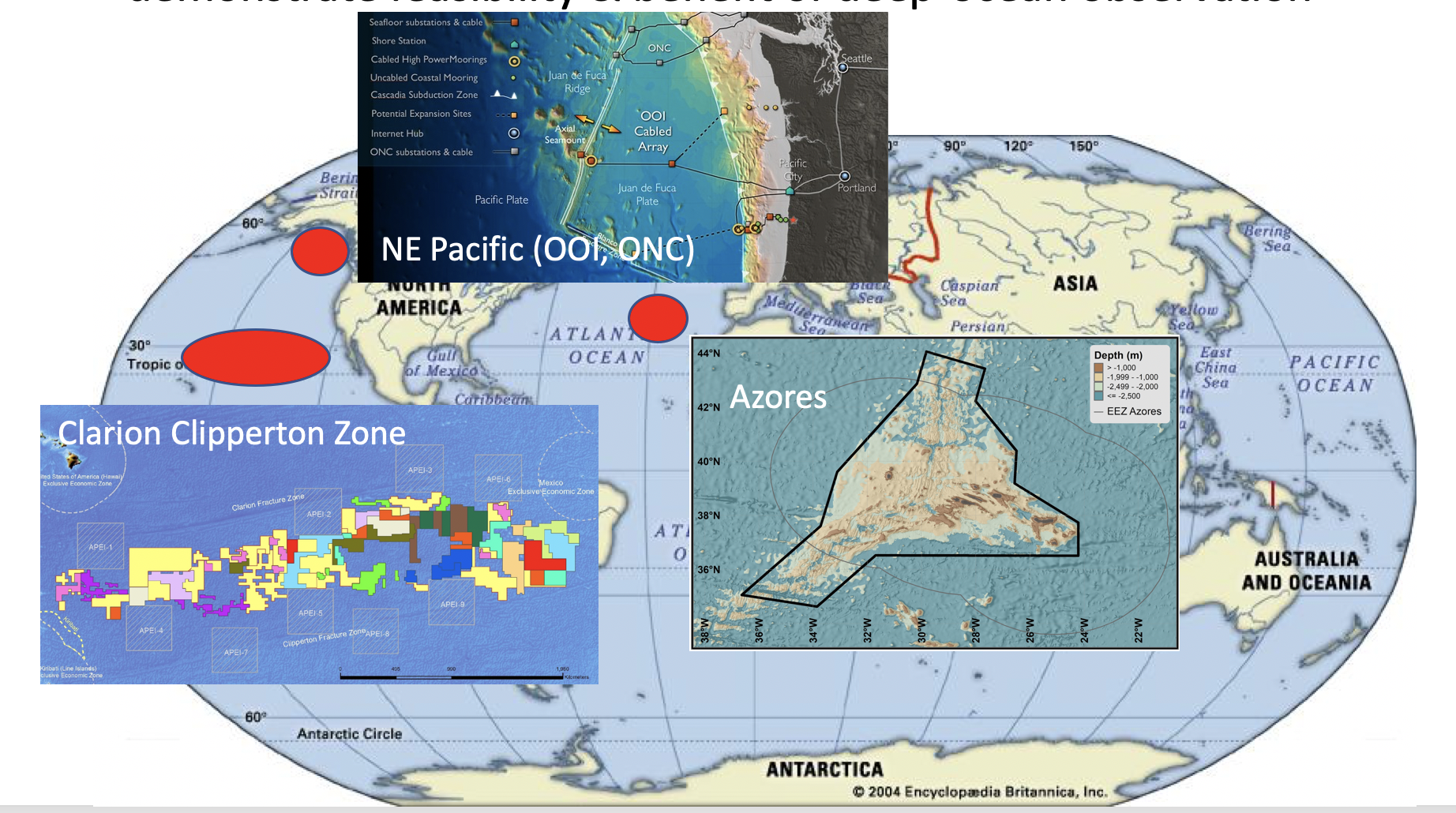 Azores Use case Workshop with AtlantOS -  June 24, 2021

CCZ
Deep Green Contractor Workshop (Feb. 2020)
ISA- DeepData Workshop (Sept. 2020)

NE Pacific 
Deep Ocean Observing Workshop with OOI (Aug. 2018)
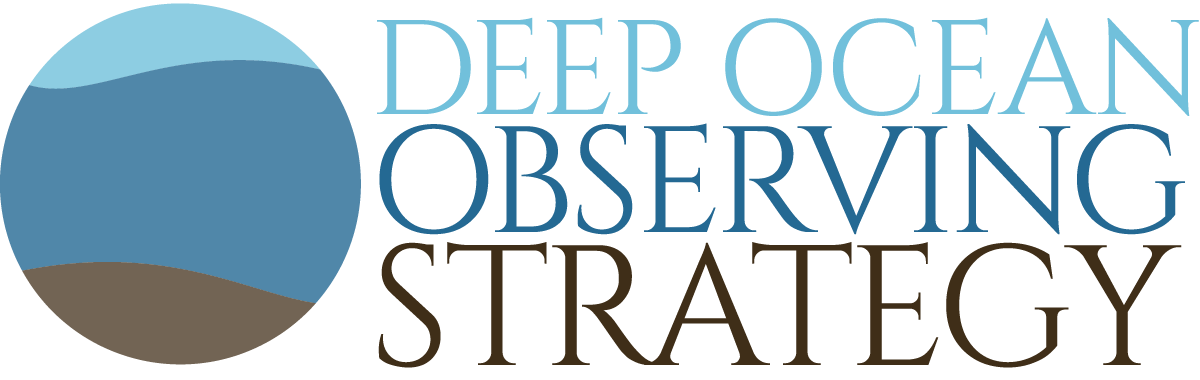 AccelNet Proposal Pending with NSF
*Requirement Setting
*FAIR Data
*Implementation
*Translation of Knowledge to Users
*Early career training (DOERs)
Implementing a Deep Ocean Observing Strategy (iDOOS)
within the Global Ocean Observing System (GOOS)
Observing & Exploration Networks

Argo (Core, BGC, Deep)
Challenger 150 (DOSI/SCOR)
EMSO
GEO BON
GO-SHIP
iAtlantic
MBON
NDSF/UNOLS
NOAA Ocean Exploration
OceanSITES
OECI
ONC
OOI
REV Ocean
Schmidt Ocean Institute
JTF SMART Cables
SOOS/SOCCOM
TPOS 2020
US-IOOS
Data & Modelling
CI Networks

CCHDO
CLIVAR GSOP
CLIVAR/OMDP & CMIP
ECCO
EMODnet
ESIP/MDC
Esri
FathomNet
IODE/ODIS
IRIS
ISA DeepData
Mercator Ocean
OBIS
OBPS
OceanPredict
Seabed 2030
Management
& Policy Users

AtlantOS
DOSI
GEO-BluePlanet
GOOS
Internat. CLIVAR
InterRidge
ISA
IUCN
POGO
UN Decade
UN Global Compact
U.S. CLIVAR
U.S. OCB
U.S. Sanctuaries
        & Monuments
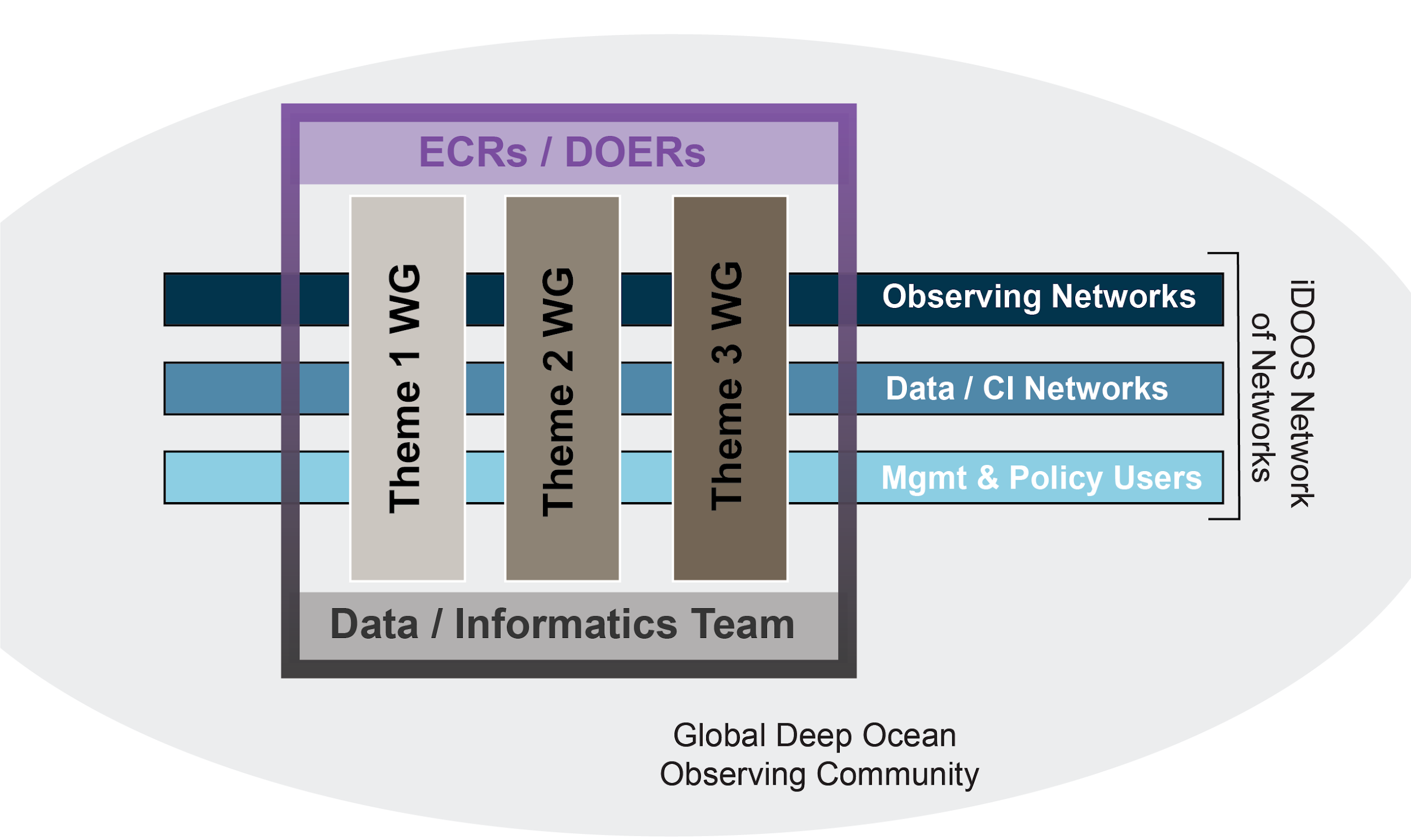 US Gov’t: BOEM, NOAA, NASA, NSF,
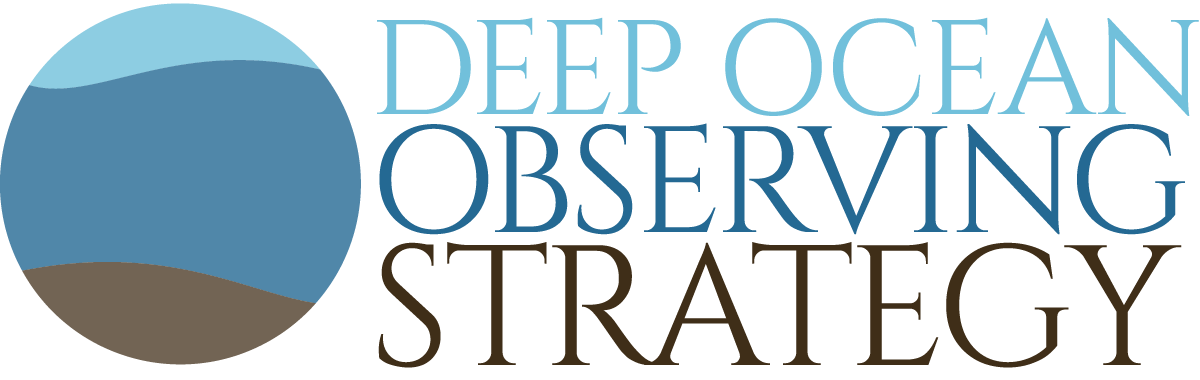 Deep Ocean Early-career Researchers (DOERs)
Collaborative early career mentoring program designed to: 
bring together ECRs from across and beyond iDOOS, and 
include members from underserved communities, including developing countries, indigenous communities, women, underrepresented minorities. 

GOAL: foster a new generation of (early career) leadership that is 
capable of guiding future deep-ocean observing and research
engaged with the deep-ocean programs & people outside their own discipline
able to use data across variables, platforms and sensors.
EarthCube: Deep Schema Proposal (pending @ NSF)
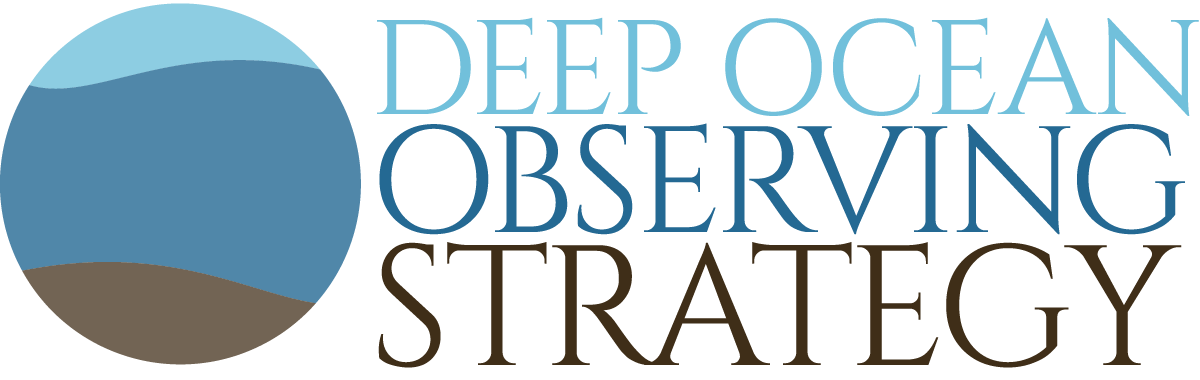 PURPOSE: improving deep sea data discovery across national and international data facilities by developing and implementing a deep sea profile in schema.org
COMPONENTS:
1) Develop a schema.org profile that captures critical concepts needed for discovering deep-ocean data
2) Support ocean data facilities to implement the profile for their data 
3) Develop a scientifically useful, cross-facility data discovery portal
4) Support “do-athons” where scientists use the portal to address their scientific research goals and provide feedback.
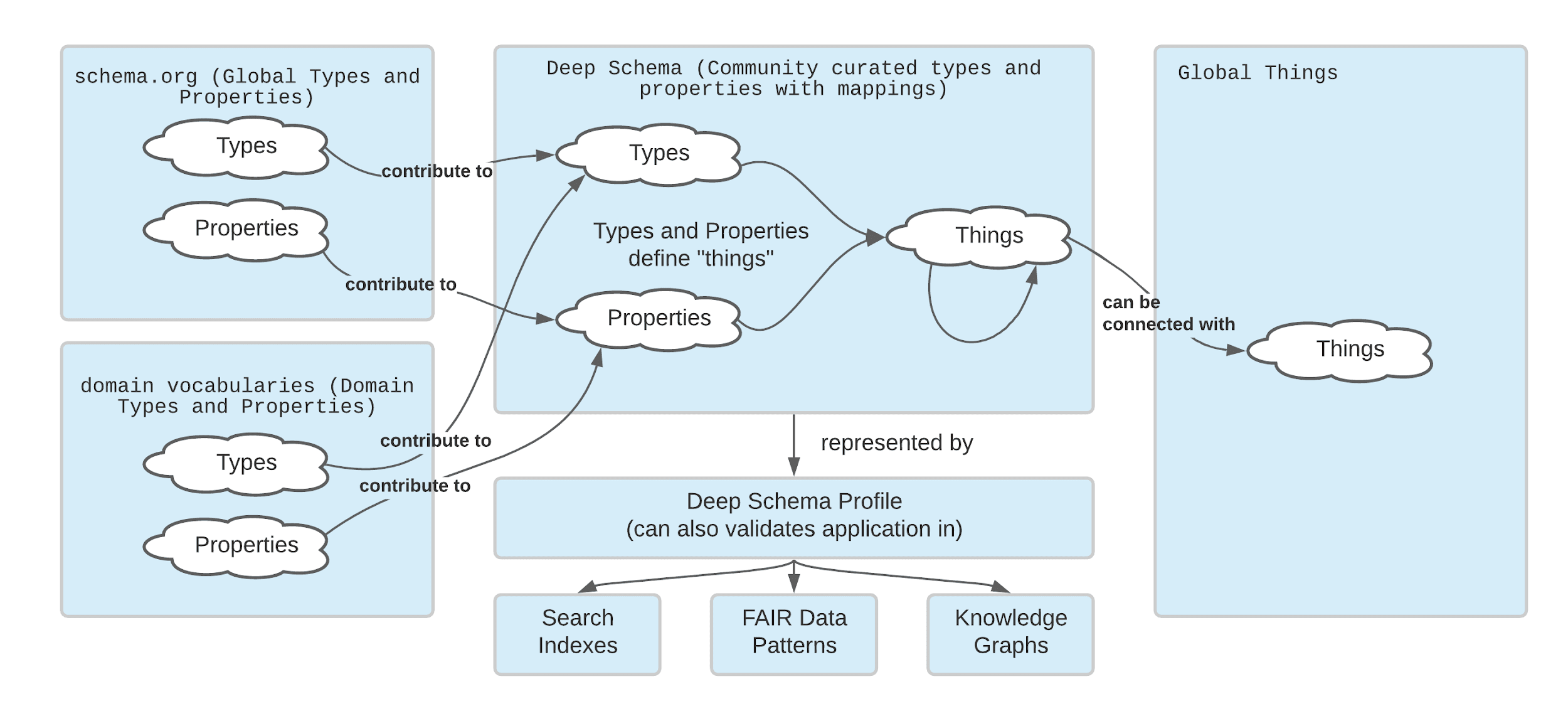 FOCUS: Clarion Clipperton Zone (CCZ) and the Azores, but promoted widely throughout the deep-ocean science community. Awareness of larger schema.org efforts will foster compatibility and will provide lessons learned for other disciplines looking to create schema.org profiles.
DOOS for the UN Decade
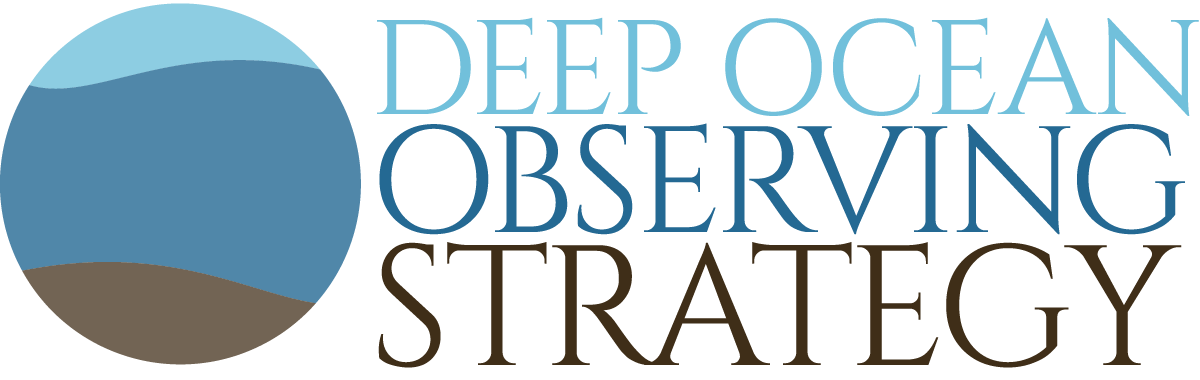 Ocean Decade US: Ocean Shots (submitted Dec. 2020)
IOC Decade for Ocean Science (submitted Jan. 2020)
IOC Deep Sea Cluster (April 2020) 
Challenger 150
Deep Ocean Observing Strategy (DOOS)
Geosystems and Mineral Resources (GEOMIR)
One Ocean Network for Deep Observation (OneDeepOcean)
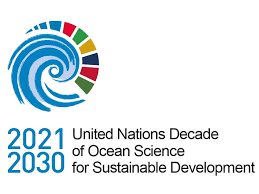 DOOS Interaction with GOOS
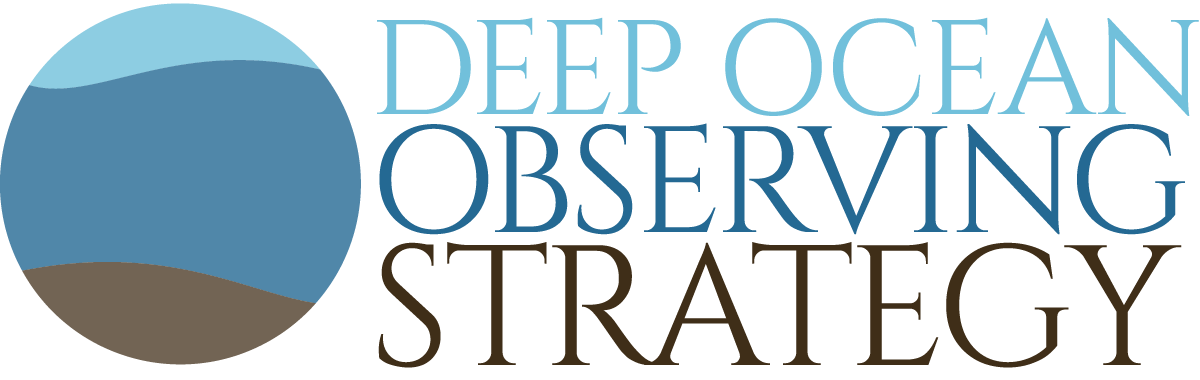 Resources/Funding: DOOS management & participant support (e.g., Leslie Smith)
Extend reach within the science community (e.g., present at GOOS webinar, distribute DOOS information through GOOS network / mailing list)
Secretariat support, e.g., with workshops (Azores and others)
More prominently mention (and link) DOOS on GOOS website (mention as endorsed project)
Connect more closely to GOOS EOV panels
Coordinate data standards, approaches and technologies through GOOS
Early Career Program Development (DOERS). Help us get DOERS off the ground (again, some management support, help to reach out). Connect to GOOS early career project (if that exists).
Innovate and Collaborate on capacity building and tech transfer. 
Assist with, enhance Decade for Ocean Science  engagement.
Implementing a Deep Ocean Observing Strategy
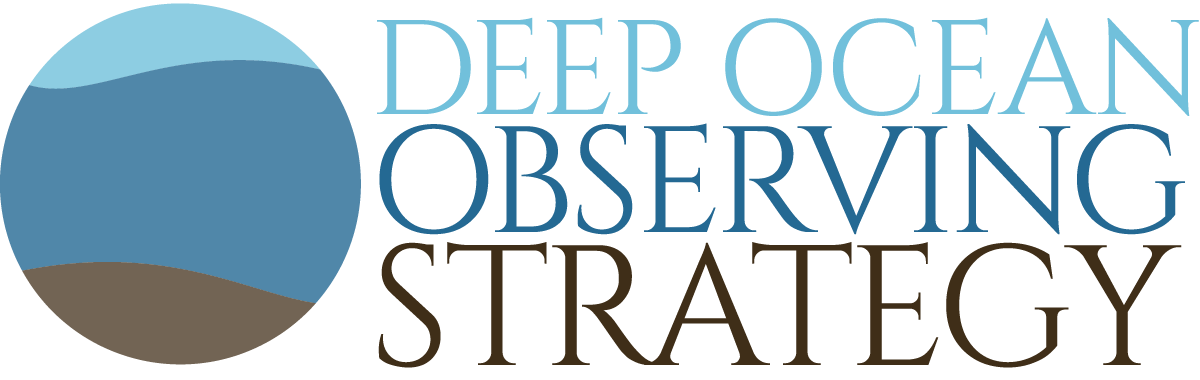 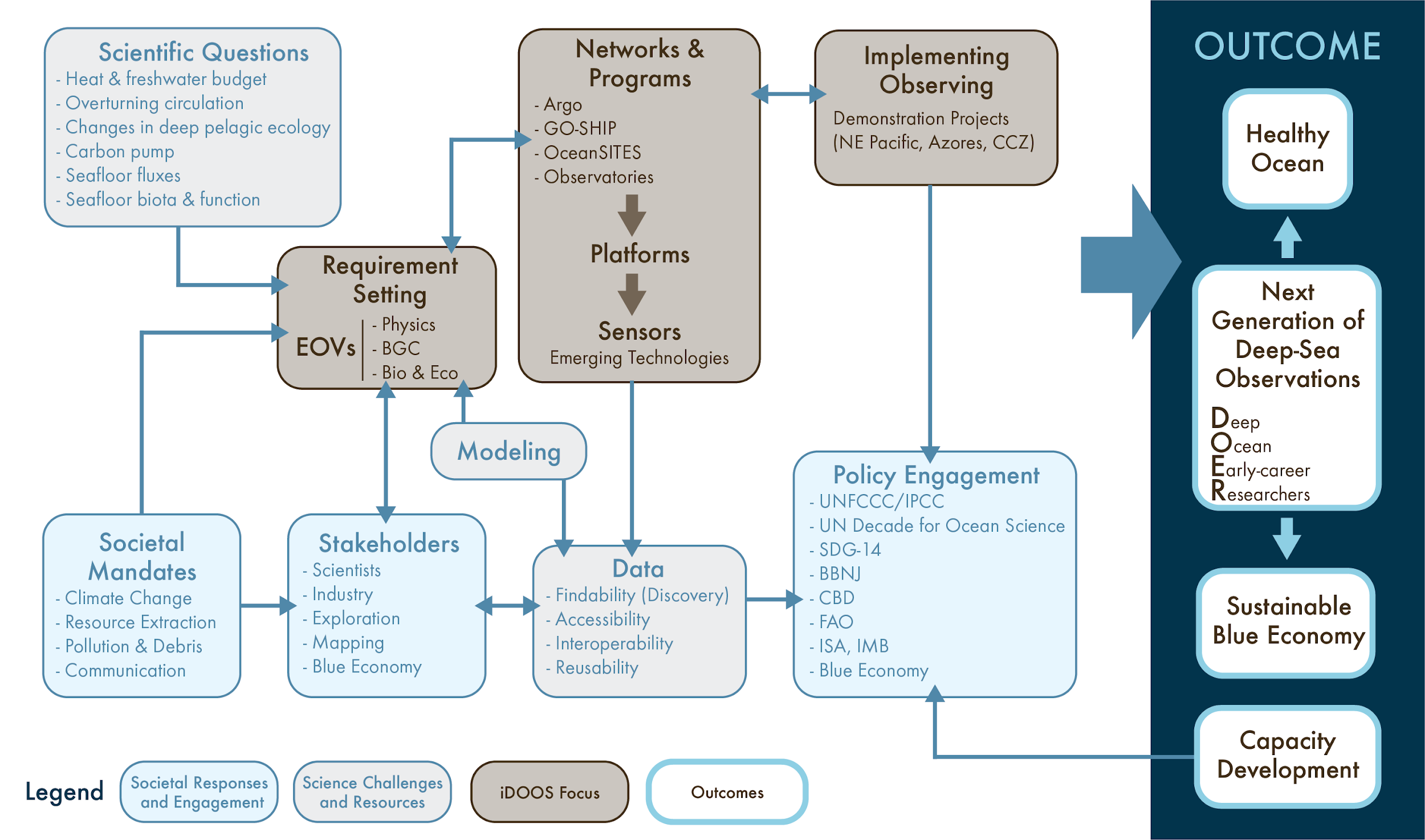 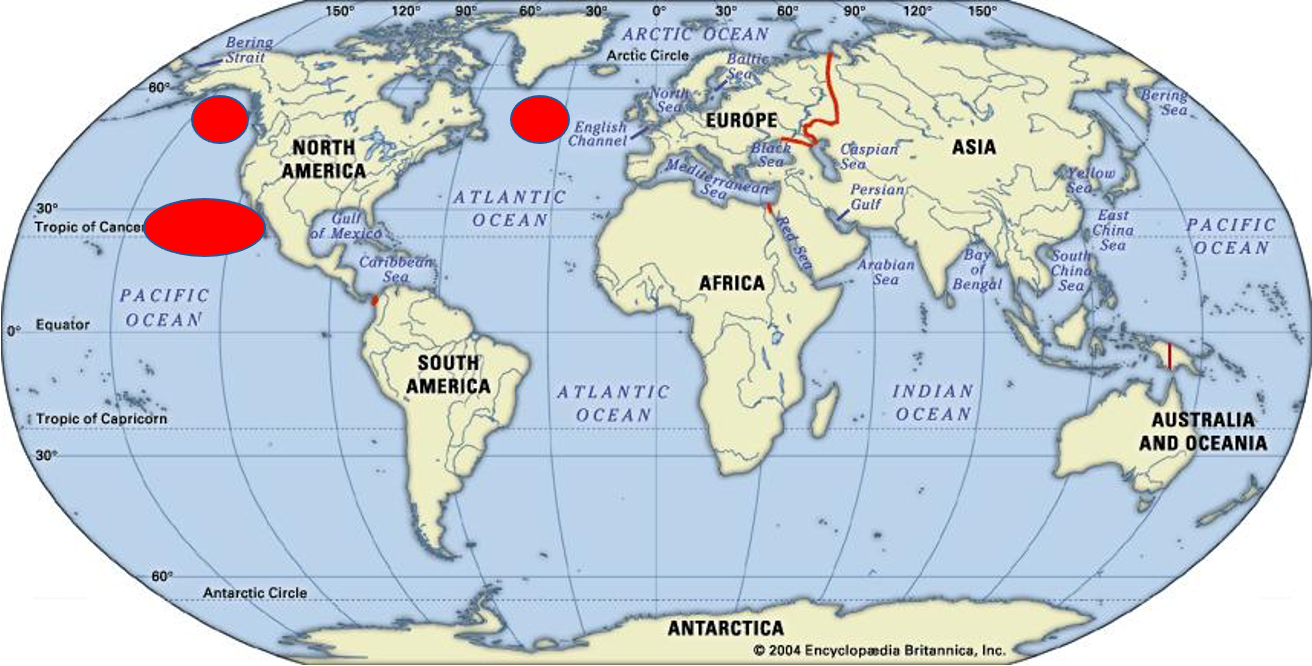